Escuela normal de educacion preescolar
UN PROYECTO ESCOLAR INCLUYENTE
KARLA NAYELI AGUEOR CRUZ NUMERO DE LISTA 1
UN PROYECTO ESCOLAR INCLUYENTE
La escuela como generadora de condiciones
Es importante tomar en cuenta que los docentes deben de tener siempre una actitud positiva y que su manera de pensar favorezca la toma de decisiones de manera igualitaria, inclusiva e integral.
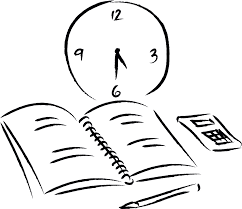 Existen diferentes tipos de escuela; hay escuela que basan su enseñanza en la disciplina y planeaciones rígidas e inflexibles.
Este tipo de escuela suelen tener dificultades a la hora de recibir a un alumno con discapacidad pues su normativa estricta no les permite modificar el currículo.
La cultura escolar en favor de la inclusión
Toda institución educativa debería de contar con un proyecto de atención a la diversidad, en dicho proyecto deben de participar directores, docentes, maestros de educación especial, alumnos, padres de familia y representantes de la comunidad. El propósito de estos proyectos es la renovación y transformación de los centros educativos teniendo como resultado una escuela de calidad. La tarea de la escuela no termina en la creación de proyectos, estos se deben de actualizar cada año y atender las nuevas necesidades de los y las alumnas.
Colaboracion
El cambio no sólo lo debe de hacer el docente en el aula, todos los integrantes de la institución educativa deben de comprometerse a crear un cambio y crear un ambiente de inclusión en donde los alumnos puedan aprender de manera igualitaria sin importar sus diferencias.
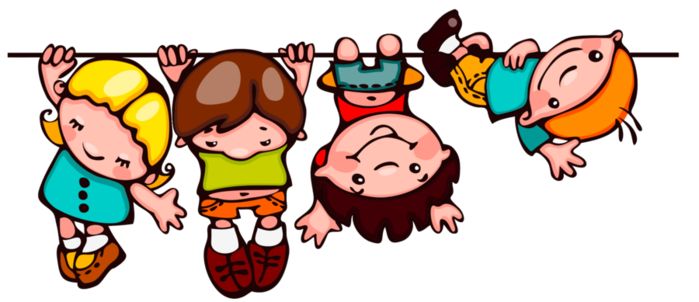 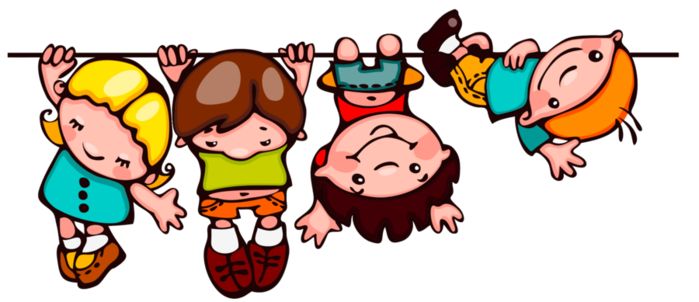 01
03
05
Un buen ambiente escolar favorece una mejor organizacion en la escuela.
Los alumnos con discapacidad o necesidad especial requiere mas apoyo.
Hay escuelas que tienen programas para colaboracion y el apoyo.
02
04
06
Caracteristicas presentes en la escuela aprenden a ser inclusivos o incluyentes.
Percivir un ambiente escolar positovo para comunicarse.
El comportamiento de los alumnos podemos darnos cuenta si es un alumno con necesidad especial.
Sentido de comunidad
Sentido de presencia al grupo
Liderazgo
Colaboración 
Apoyo
Fortalecimiento
Fomento de la comprensión de las diferencias viduales
Flexibilidad
Enfoque de aprendizaje
Organización del aprendizaje
Compartir responsabilidades
Actualización y desarrollo de los maestros.
Caracteristicas en las escuelas que aprenden a ser inclusivas o incluyentes
La organización del aula inclusiva o incluyente
Ambiente de aprendizaje
Procesos de comunicación
sentido de comunidad
Un ambiente favorable es aquel que brinda la posibilidad de que cada alumno se desempeñe al máximo se sienta con libertad y logre
desarrollar
conocimientos y habilidades sociales de investigación de pensamiento y de autocontrol.
Los intercambios comunicativos entre docentes y alumnos permiten que se descubran significados se planteen opciones prácticas de vida, se fortalezca la autoestima y la identidad cultural. Y se puede experimentar el rechazo, la diferencia o la discriminación.
Es un elemento indispensable en el programa de integración educativa. Resultado de un buen ambiente de aprendizaje y comunicación conformando un grupo extendida a los demás el respeto que se tiene a si mismo.
Para que el aprendizaje cooperativo en el aula, se requiere el dedicarle tiempo a las habilidades que se tienen para la construcción de equipos, Kagan (1992, citado en Santrock, 2001) señalaba que una forma para poder facilitarle a los alumnos el trabajo colaborativo de forma eficiente, es que en pequeños equipos asignar diferentes funciones como lo son de coordinador, animador, elogiador, controlador de tiempo, compañero de estudio, verificador de preguntas, comprobador, maestro de tareas, registrador o relator, observador, inspector e investigador-mensajero.
Los pares o compañeros del salón de clase desempeñan una función vital en el desarrollo de todos los niños que lo conforman, debido a que proporcionan una fuente de información y comparaciones del mundo, ya sea dentro o fuera de las aulas; además de ser modelos y apoyos, los cuales facilitan y contribuyen a crear un sentido de pertenencia y de comunidad en el grupo.
Diferencias
El abordar con los alumnos el tema sobre diferencias, es un aspecto de carácter fundamenta y de mucha preocupación por parte de los agentes de la educación. Los pares o compañeros son tutores o guías para los compañeros con discapacidad con necesidades educativas especiales.
Los pares son compañeros que ayudan a los alumnos con actividades fuera de la escuela como salidas, encuentros educativos etc.
Ayudan a identificar necesidades y siguieren opciones de apoyo como ser portavoces para los que no pueden hablar y apoyo moral.
Es importante que los maestros enseñen esto para dar apoyo a las personas que lo necesitan.
En los pares es cómo actuar como el responsable y el encargado de tomar las decisiones.
 Para estimularan ambiente de aprendizaje que genere lacolaboraci6n de los directivos maestros alumnos y padres de familia en sus diferentes modalidades es importante informar sensibilizar a todos los miembros de la comunidad escolar
Los pares
Es de gran importancia estar informado sobre lo que significa tener una discapacidad el Cómo crear estrategias para promover la colaboración entre el alumno conoce y necesidades educativas especiales o de discapacidad que los miembros de la comunidad entiendan que todos tenemos fortalezas y debilidades promover el liderazgo y las iniciativas de maestros y alumnos con actitudes positivas defender que todos tenemos derechos y obligaciones en la medida de nuestras posibilidades comprender que las personas con necesidades especiales con o sin discapacidad a grandes ser los agentes de cambio en la escuela y en consecuencia en la sociedad
- Los docentes y el personal docente y de apoyo trabajan en afrontar las necesidades desde la realidad social y escolares, es por eso que los maestros adquieren una forma de pensar y actuar ocasionando que los padres modifiquen sus practicas tradicionales con respecto a su actuar ente la diversidad. - Este personal es capaz de solicitar al equipo de USAER trabajar desde la perspectiva de un maestro regular, que escuchen sin hacer juicios de valor, que puedan crear un clima exploratorio y de confianza y que puedan aportar conocimientos compatibles ante los propósitos generales del grupo.
Gracias por su atencion